INFORMACIÓN PARA LAS UNIDADES ACADEMICAS IDEAD Y CATs
GRADOS EXTRAORDINARIOS
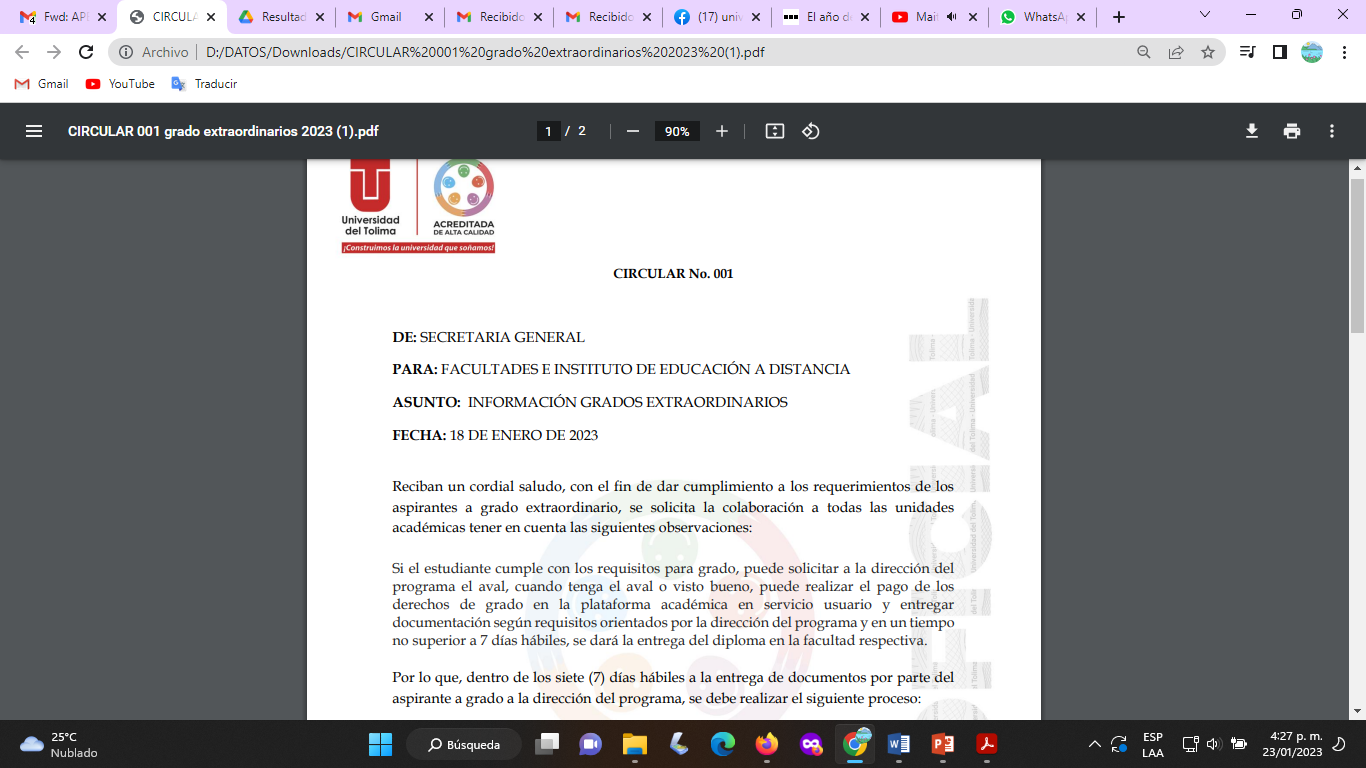 Se amplió a 7 días hábiles el tramite de grados extraordinarios 


IMPORTANTE:

Los estudiantes antes de hacer el pago de los derechos, deben tener el aval de las unidades  donde les informan que cumplen con los requisitos para grado
GRADOS ORDINARIOS
IMPORTANTE:

No continuar el proceso de grados cuando el aspirante no cumple con los requisitos y documentación.
Se  debe ser claros con los estudiantes en el proceso;  ante cualquier eventualidad; por ejemplo: que los profesores no cumplan con las notas en la plataforma, se les debe avisar con tiempo las implicaciones que esto tiene en tiempos.
Informarle a los estudiantes que el pago de los derechos de grado no implica el derecho a graduarse en la fecha que ellos esperan ( si no cumple con la documentación).
Importante
No se permitirá a los aspirantes cambiar o posponer su fecha de grado.
Los listados que envían las unidades académicas se deben actualizar a tiempo.
Los directores o sus asistentes estarán presentes en la recepción de los diplomas de dicha Unidad junto con la Secretaría Académica del IDEAD, para llevar un control de los mismos con listado actualizado.
No se permite el cambio de CAT a última hora, para ello en el drive existe la opción de escoger el CAT donde se llevara a cabo su grado.
Cumplir con los tiempos establecidos en el Acuerdo de grados ordinarios para la entrega de la documentación.
Recordar que el proceso de revisión de la documentación es por filtros donde el primer filtro corresponde con el CAT y finalmente el programa.